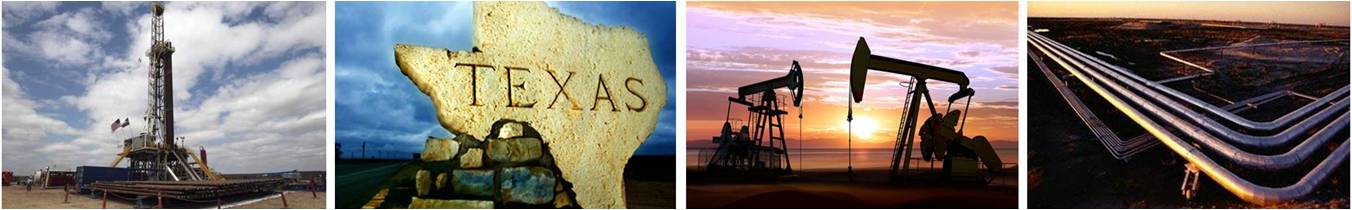 Investigating Ambient Ozone Formation Regimes in Neighboring Cities of Shale Plays in Northeast U.S. and Texas, 2007-2013
Chih-Yuan Chang, Eric Faust, Xiangting Hou, Dr. Kuo-Jen Liao
Department of Environmental Engineering










October 28, 2014
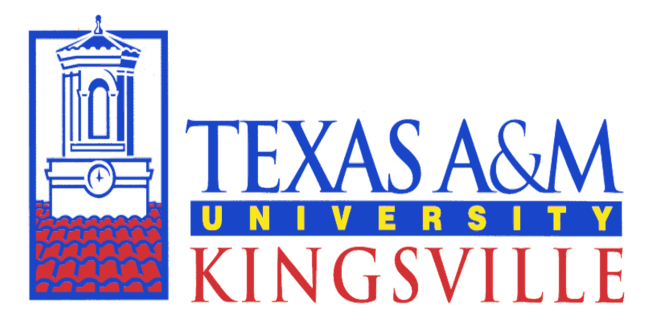 1
[Speaker Notes: Good afternoon! I am Andy, a PhD student at Texas A&M University-Kingsville. 
My advisor is KJ Liao, and he has to teach today. So I am presenting this study on behalf of him.

This presentation includes our most recent study regarding ozone formation in neighboring cities of shale plays in NE U.S. and Texas.]
Introduction
As of July 2014, there were more than 200 ozone nonattainment counties in the U.S. 
Since 2010, technological advances, mainly hydraulic fracturing and horizontal drilling in shale, have significantly increased domestic production of unconventional oil and gas in the U.S.
To develop effective air quality management strategies currently and in the future, the objective of this study is to investigate ozone formation regimes in neighboring cities of shale plays.
We combine CMAQ-DDM sensitivity analysis and satellite retrievals of air pollutants to investigate ozone formation regimes in neighboring cities of major shale plays in the U.S.
2
[Speaker Notes: Based on EPA data, there are more  than 200 nonattainment areas in the U.S. 

Since 2010, fracking and  horizontal drilling have significantly increased oil  and gas production in the U.S.  However,  such shale oil and gas development could increase air pollutant emissions. 

 Therefore, to  develop effective air quality management strategies, The objective of this study is to investigate ozone formation regimes in neighboring cities of shale plays. 

To achieve the objective, we combine CMAQ-DDM sensitivity analysis and satellite retrieved HCHO and NO2 columns to investigate ozone formation regimes. 

To??? At?? In?? the end, we hope the results of this study can provide useful information for decision makers developing  air quality management strategies in the U.S.    
________________________________________________________________________________________________________

Add associated with shale oil and gas
From studies in Northeast U.S. and Texas, these activates could increase air pollutant emissions
Therefore to develop effective air quality management strategies , the objective……..
…..To the end, we hope the results of this study can provide useful information in urban areas they are close to shale plays]
Locations of Shale Plays in the U.S.
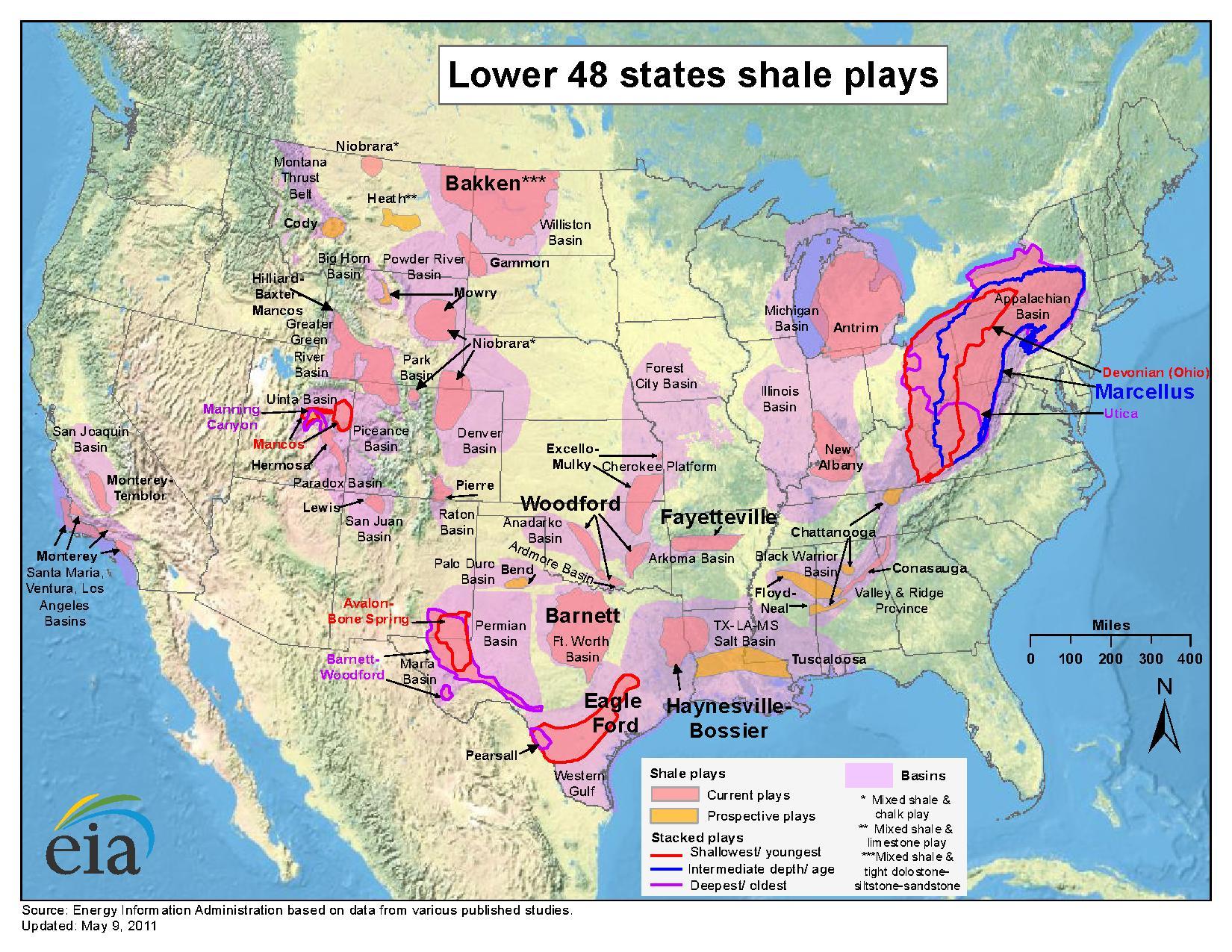 3
[Speaker Notes: This map from U.S. Energy information administration  shows locations of shale plays in the U.S.
We focus on Marcellus Shale in Northeast U.S. which has the largest shale gas production in the U.S. and is close to several urban areas with nonattainment ozone air quality.
In Texas, Eagle Ford Shale has the largest shale oil production in the U.S., and other two important shales Barnett Shale and Haynesville Shale also have significant oil and gas production. Several cities close to the three shales are ozone air quality nonattainment areas or their ozone concentrations are close to the standard.
______________________________________________________________________________
We focus on Marcellus (big gas), Eagle Ford (big oil) and other two important shales]
Shale Gas Production Leads Growth in Production Through 2040
The annual production of shale gas is expected to increase nationally from 40% to 53% of total natural gas production in the United States from 2012 to 2040. (U.S. EIA, 2014)
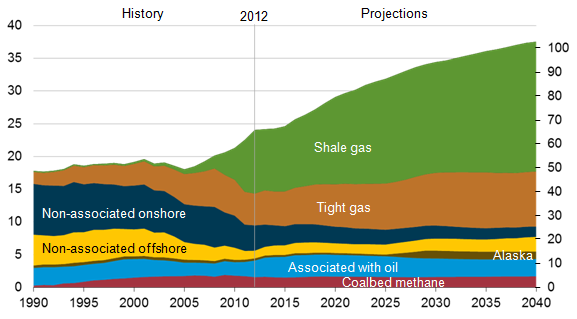 (Trillion cubic feet)
Natural gas production
4
Source:  U.S. EIA, Annual Energy Outlook 2014
[Speaker Notes: This is another figure from U.S. EIA, and it shows that annual shale gas production is projected to increase from 40% to 53% of total natural gas production in the U.S. from 2012 to 2040.
If we look at total amount of shale gas production, the production will double in 2040 compared to 2012. 
Base on this projection, we think air pollutant emissions associated with shale gas related activities are likely to increase and affect regional air quality in the future]
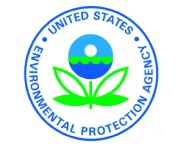 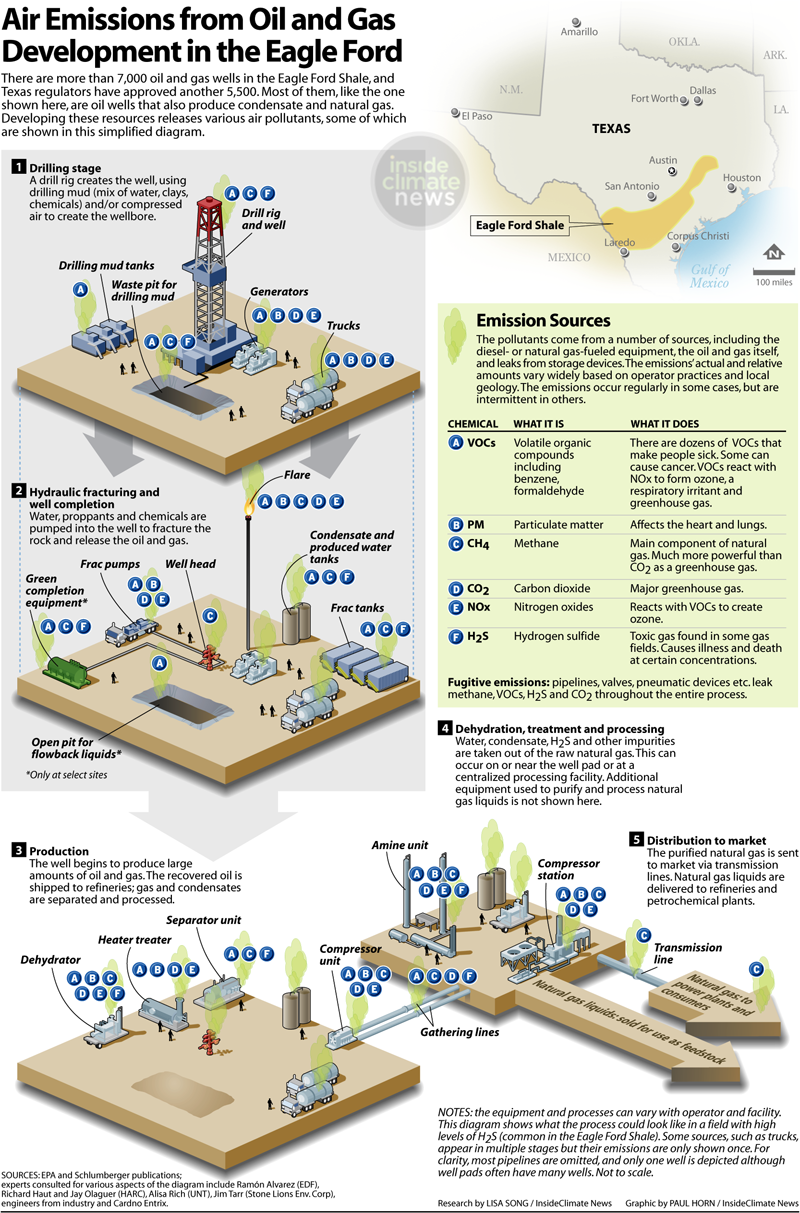 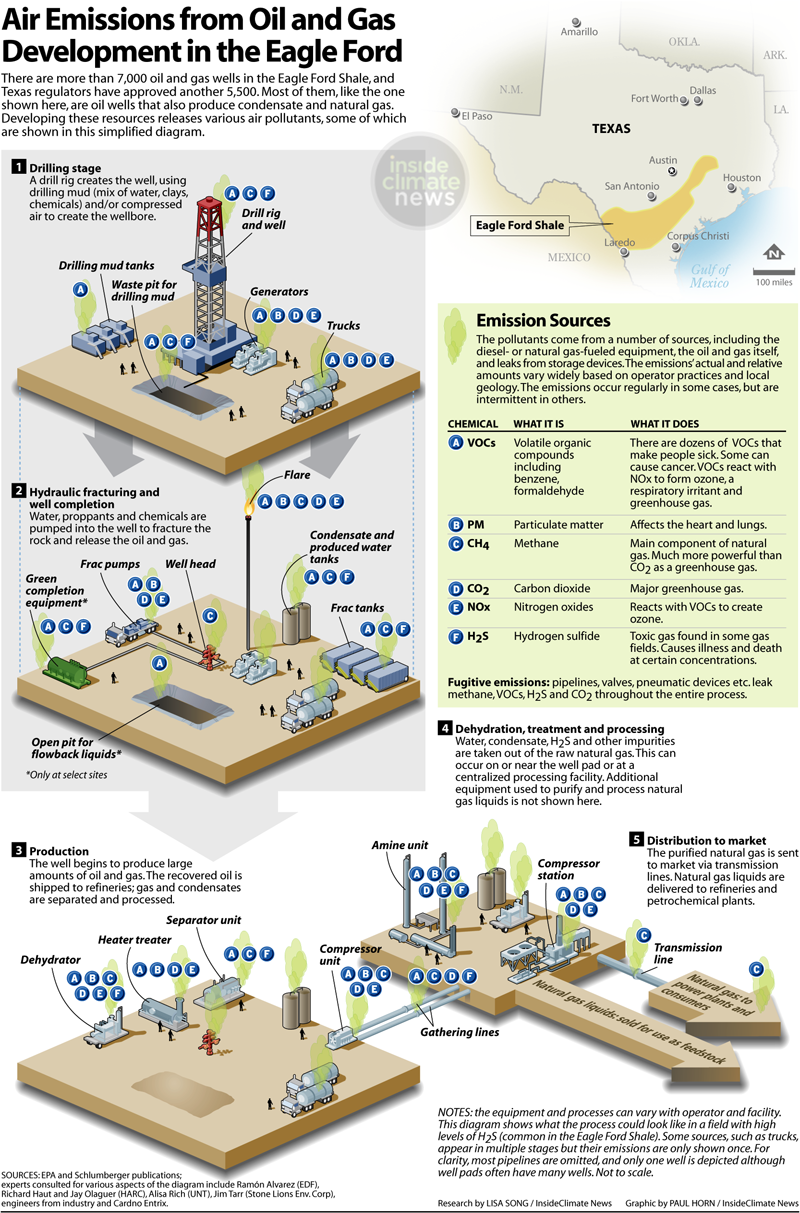 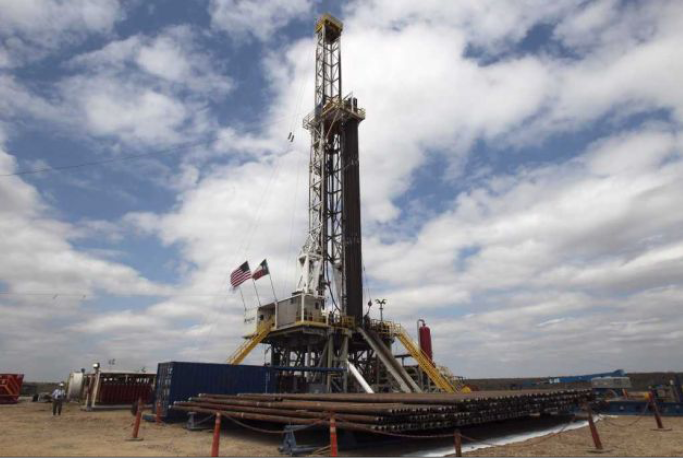 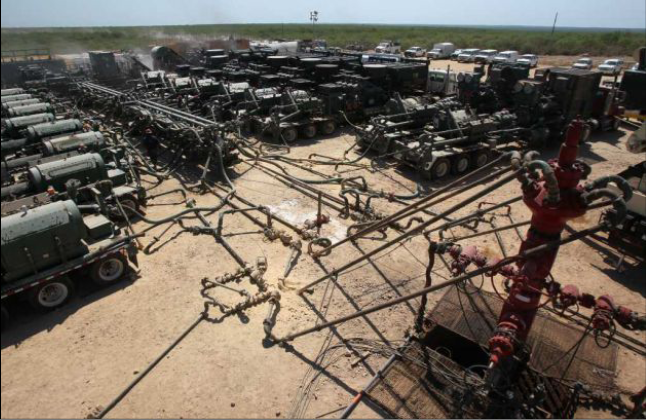 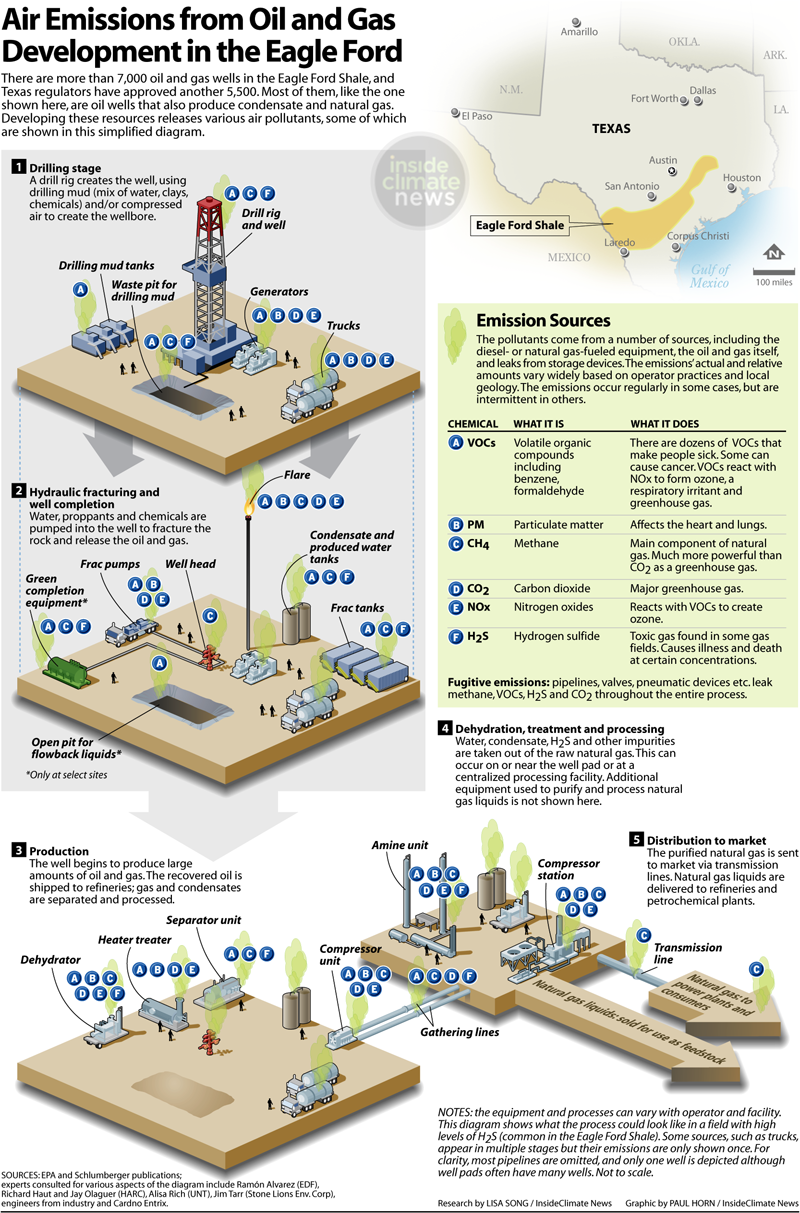 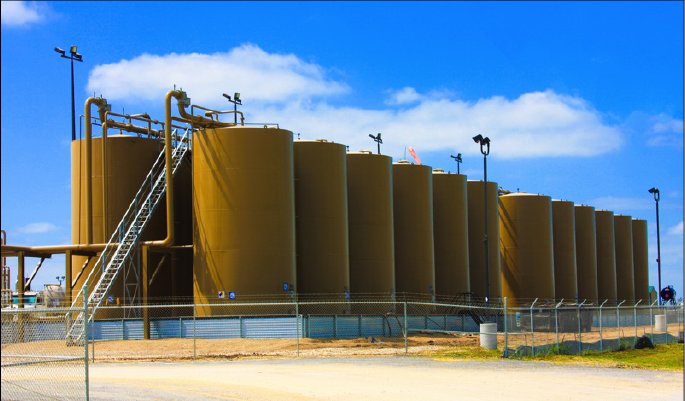 5
5
Source : U.S. EPA
[Speaker Notes: We got this figure form USEPA, and it is used to show you potential air pollutant emission sources associated with oil and gas activities. 
For the drilling phase, main air pollutant emission sources are rigs and diseal-fuel electricity generators.
For the hydraulic fracturing phase,  main air pollutant emission sources are flares and pumping trucks.
For the production, emissions are from storage tanks and engine combustions.]
Studying Areas and Oil and Gas Production
(a)
(c)
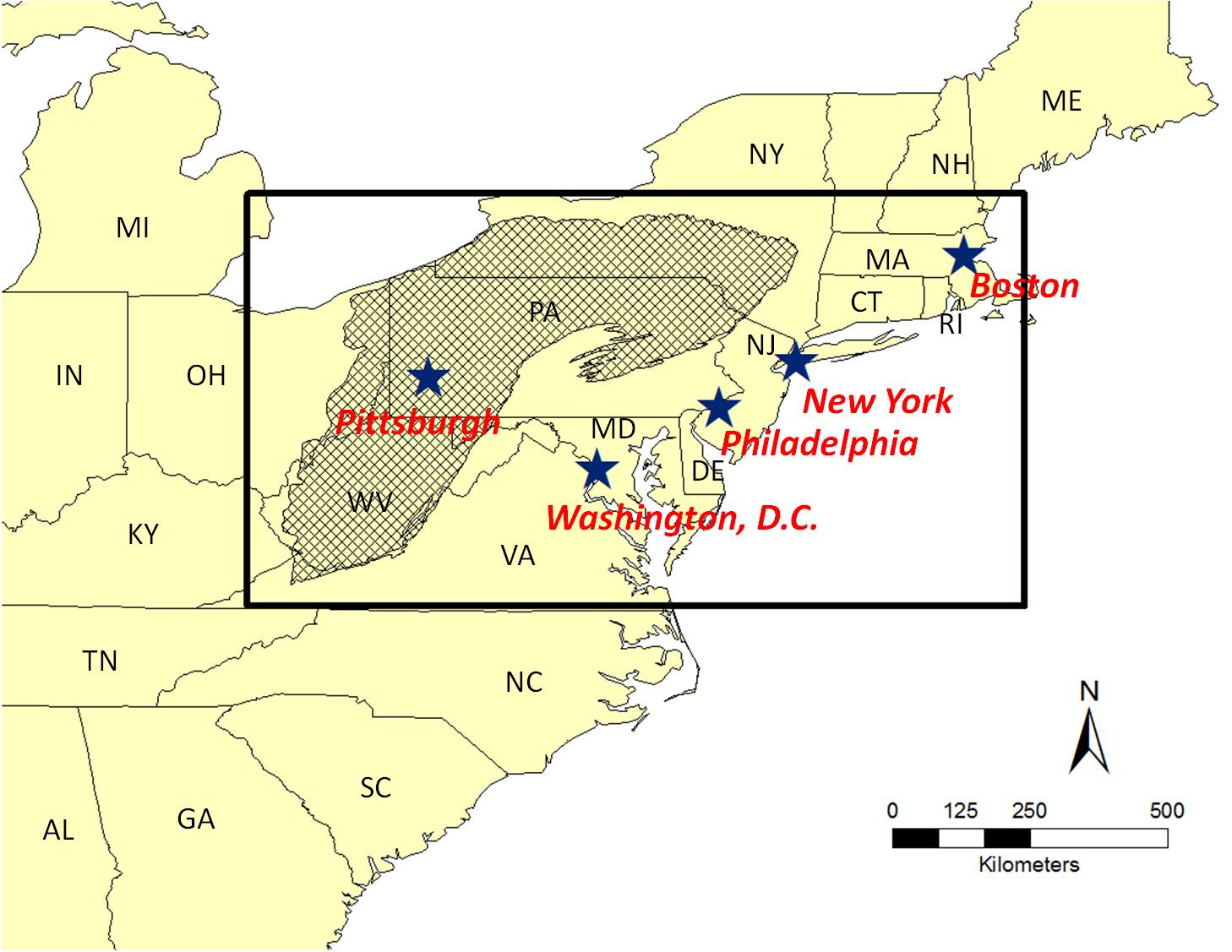 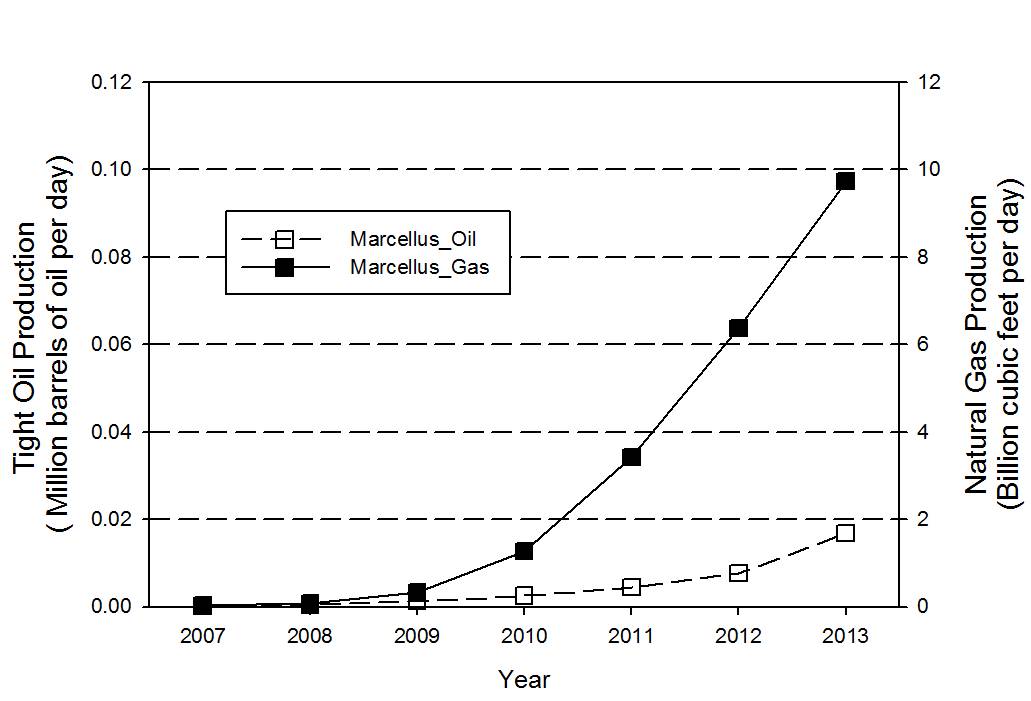 Marcellus Shale
(b)
(d)
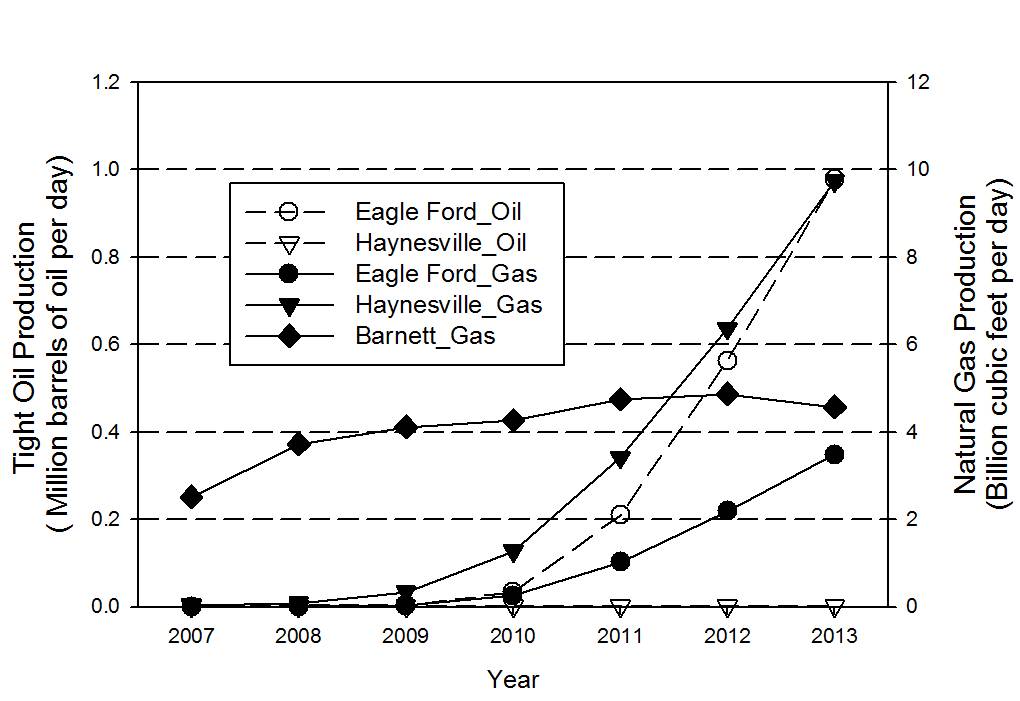 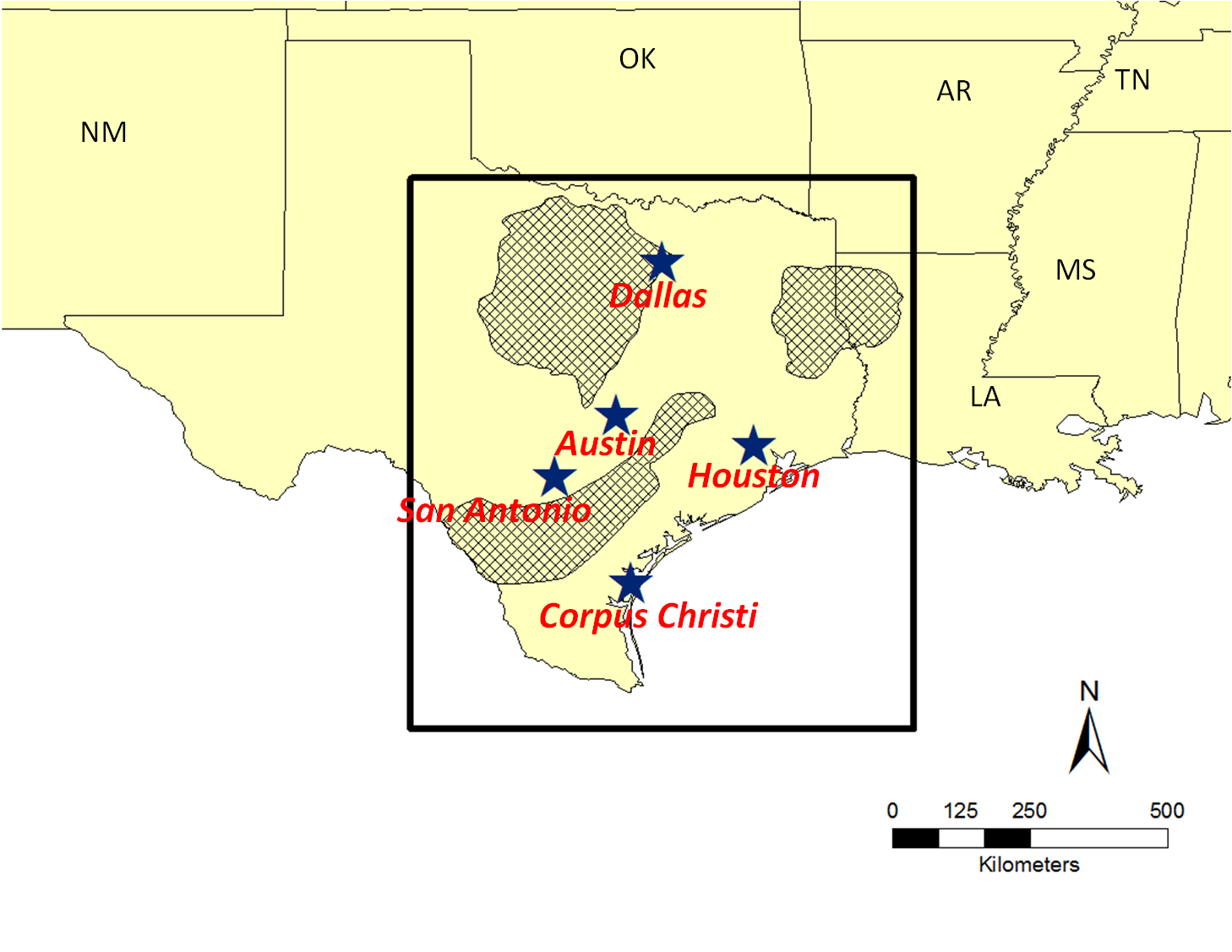 Barnett Shale
Haynesville Shale
Eagle Ford Shale
6
[Speaker Notes: As I mentioned earlier, we focus on Northeast U.S. and Texas. The cities we consider in  Northeast U.S. are Boston, New York, Philadelphia, DC,  and Pittsburgh.  You can see the natural gas production in Marcellus Shale was high. 
In Texas,  cities we considered are Austin, Corpus Christi, Dallas, Houston and San Antonio. As you can see oil production form Eagle Ford Shale was very high. 

_______________________________________________________________________________________________]
Photochemical modeling and ozone sensitivity
The emission inventory used for this study was the 2007 Mid-
Atlantic Regional Air Management Association (MARAMA) Level 2 Inventory. (Vickers et al., 2011)
The decoupled direct method 3D (DDM-3D) in CMAQ v. 4.7.1 was applied to investigate sensitivities of ozone concentrations to precursor emission changes.
Cities: Boston, Pittsburgh, Philadelphia, New York and  Washington, D.C.
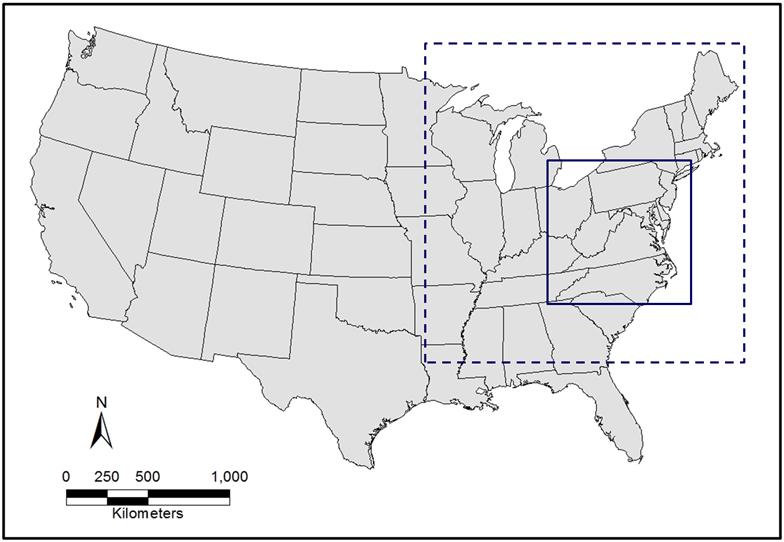 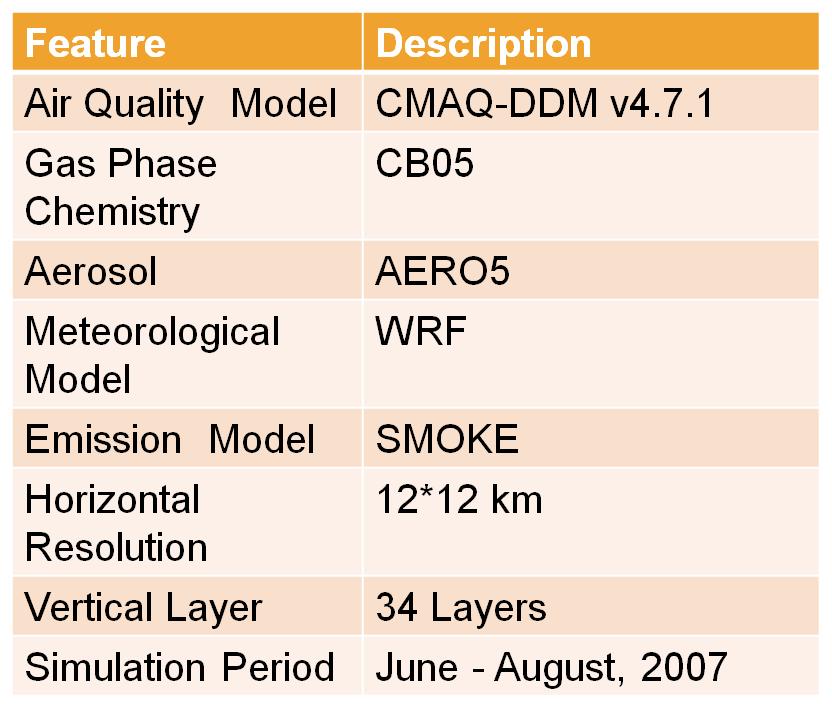 7
[Speaker Notes: As I mentioned in the beginning, we used CMAQ-DDM sensitivity analysis and satellite retrievals in this study. The dash rectangle is our modeling domain and  it covers the eastern U.S.
The spatial resolution is 12x12 km, it has 34 vertical layers. The modeling episode is the 2007 summer. 
In the CMAQ-DDM results, we specifically look at sensitivity of 8 hr ozone to ozone precursor emissions for 5 cities in Northeast U.S.]
Response of Ozone Formation to VOC Emissions
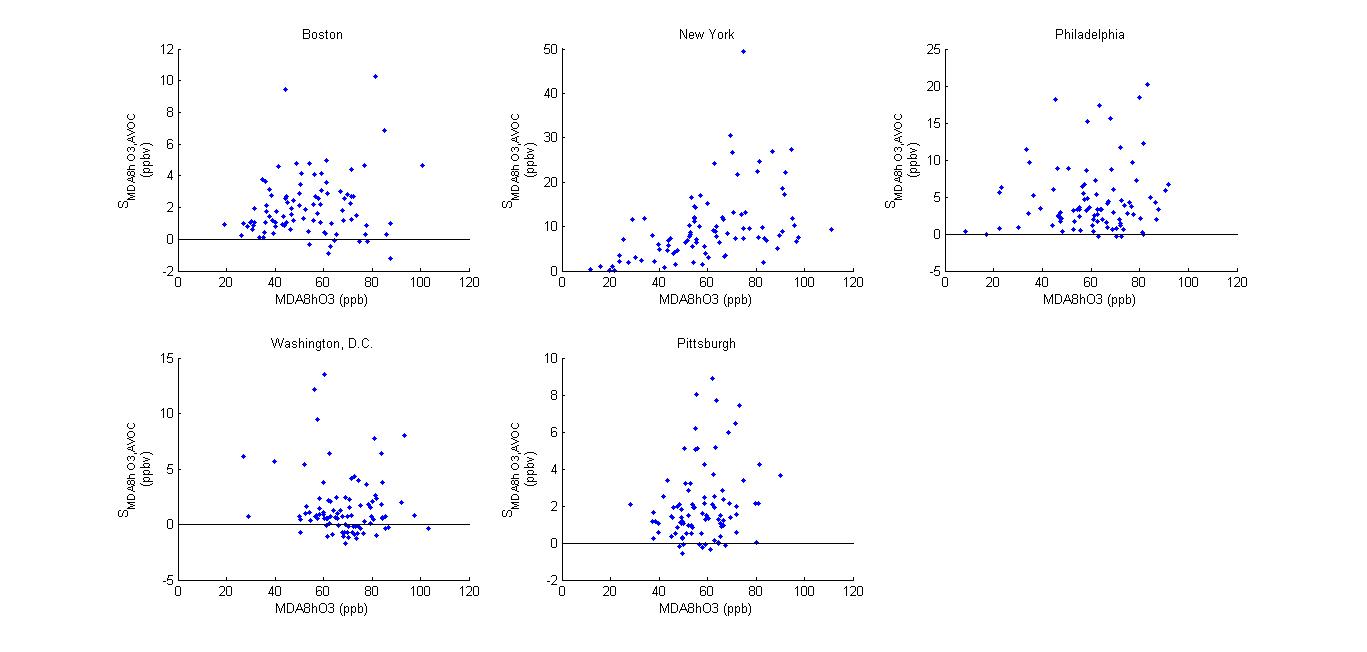 Boston
New York
Philadelphia
Washington, D.C.
Pittsburgh
Sensitivities of ozone to VOC emissions were positive
8
[Speaker Notes: 2. In these cities, sensitivities of  MAD8h O3 to VOC emissions were positive during the modeling episode, which mean reductions in VOC emissions would decrease ozone concentrations.
3. In New York, ozone sensitivities were up to 30 ppb. It means that VOC emissions had significant contributions to ozone formation.
___________________________________________
**In D.C., ozone sensitivities were closed to zero. 
________________________________________________________________________________________________________________ 


 
Which mean reuduction in VOC emission would decreased ozone concentrations

In New York, sensitivey of MADOO3  were up to 30 ppb. It means that VOC emissions had signifcant contribution to ozone formtion.]
Response of Ozone Formation to NOx Emissions
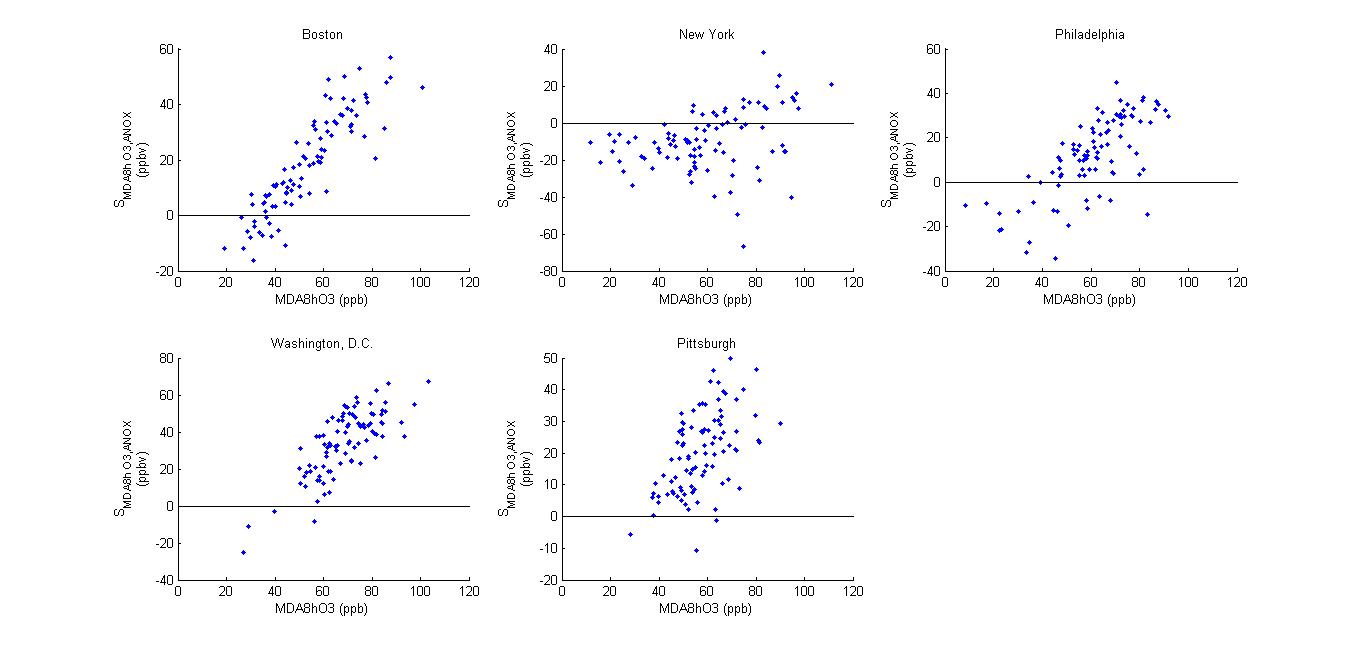 Boston
New York
Philadelphia
Sensitivities of ozone to NOx emissions were much larger than VOC emissions in most of cities except of  New York.
Washington, D.C.
Pittsburgh
9
[Speaker Notes: These figures show ozone sensitivities  to emissions of NOx which is another important ozone precursors. 
The results show that ozone sensitivities  to NOx emissions were much larger than VOC emissions in Boston, Philadelphia, Washington, DC and Pittsburgh, and it means that ozone formation was mainly limited by NOx emissions.
In New York, most sensitivities were negative, and it means reductions in NOx emissions would increase ozone concentrations.]
Global Ozone Monitoring Experiment–2 (GOME-2)
Two purposes:
To help understand long term changes in NO2 and VOC concentrations in the cities.
To combine GOME2 retrievals with the results of sensitivity analysis to diagnose ozone formation regimes.
Both summertime (i.e., June - August) tropospheric NO2 and formaldehyde (HCHO) column densities measured through GOME-2 were used for 2007 - 2013.
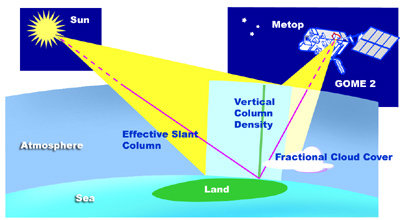 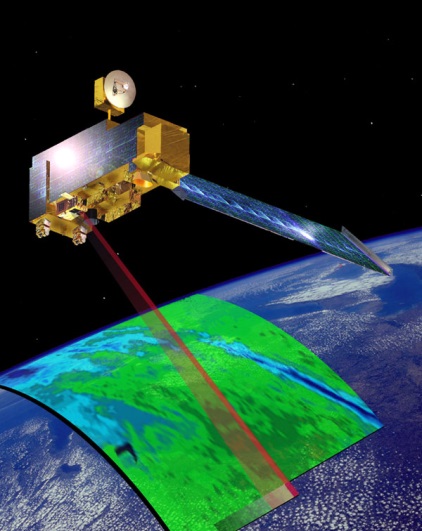 10
Source: European Space Agency
[Speaker Notes: In addition to sensitivity analysis , we used GOME2 retrievals in this study. 
There are two purposes: 
The first one is  to help understand long term changes in NO2 and VOC concentrations. 
The second purpose is to combine GOME2 retrievals with the results of sensitivity analysis to diagnose ozone formation regimes in the cities.

Both summertime (i.e., June - August) tropospheric NO2 and formaldehyde (HCHO) column densities measured through GOME-2 were used for 2007 - 2013.]
Time Series of GOME-2 Retrieved HCHO Columns in Cities
Northeast U.S.
Texas
11
[Speaker Notes: These figures show column densities of HCHO in the cities in Northeast US and Texas from 2007 to 2013.
There was no clear trends of HCHO column densities, but these variations could be influenced by local emissions and transported VOC.]
Time Series of GOME-2 Retrieved NO2 Columns in Cities
12
Northeast U.S.
Texas
NO2 column densities are positive correlative with changes in NOx emissions.
12
[Speaker Notes: These figures show column densities of NO2 in the cities in Northeast US and Texas from 2007 to 2013.
Many studies show that variations in NO2 column densities are positive correlative with  changes in NOx emissions. 
So, the changing in NO2 column densities means lower NO2 emissions in the cities in Northeast U.S. The reductions in NOx  emissions were attributed to stringent standards and regulations such as CAIR and SIPs.
In Texas, only Houston had significant NOx emission reductions. It is because Houston was an ozone nonattainment area and its NOx emissions were required to control by SIPs.  
_____________________________________________________________________________
Texas: other state-lev el regulations , SIPs
Houston nonattainment area,]
HCHO/NO2 Column Ratio as an indicator
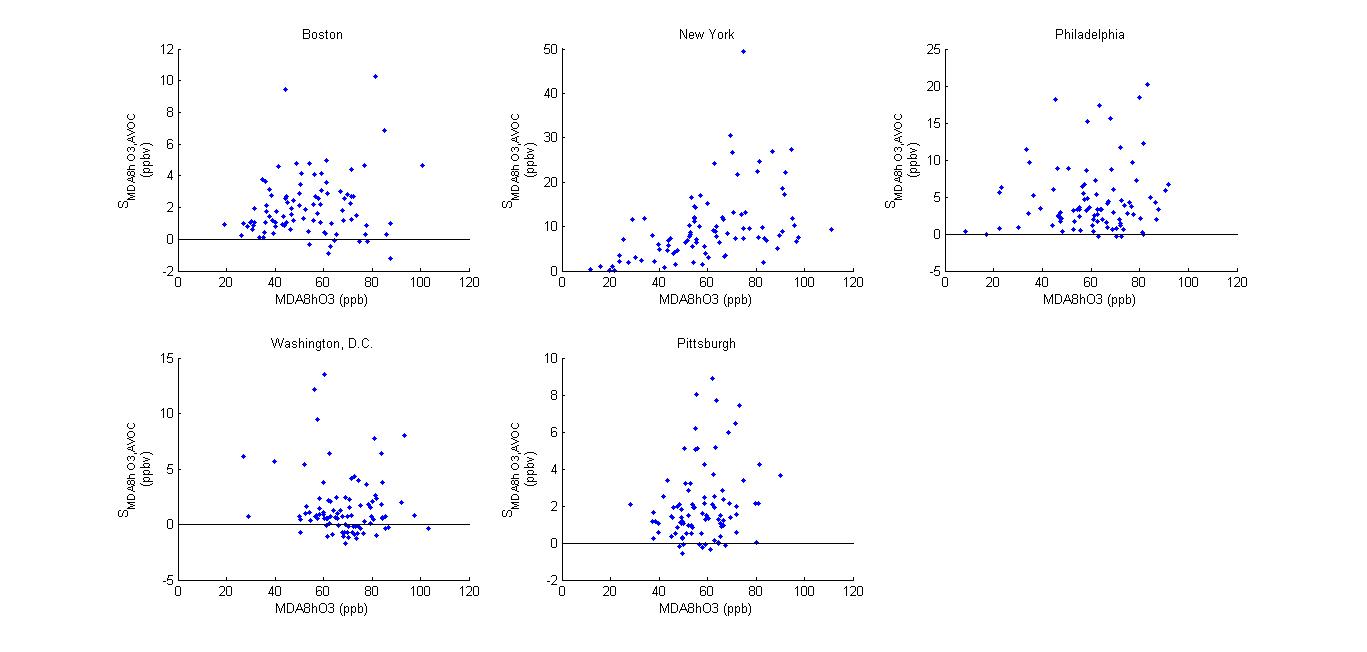 New York
13
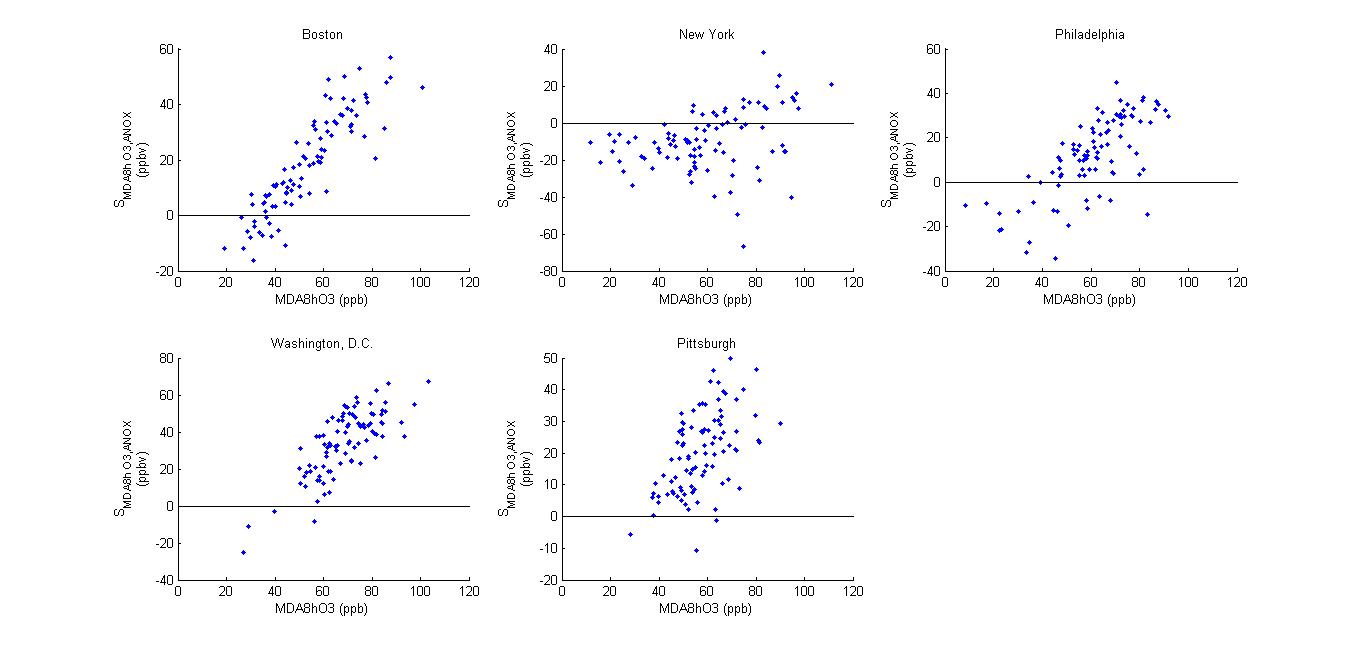 New York
Ratio < 1      
 VOC-Limited Regime
13
[Speaker Notes: Here, we combined the results of sensitivity analysis and satellite retrievals to develop a threshold of HCHO/NO2 ratios, they can be used to diagnose NOx and VOC-limited ozone formation regimes. 
From the results of sensitivity analysis I showed you, VOC –limited regime occurred in New York, at the same time the ratio of GOME2 retrieved HCHO and NO2 columns was less than 1, so  we defined  that VOC-limited regime occurred when the ratio is less than 1.]
HCHO/NO2 Column Ratio as an indicator
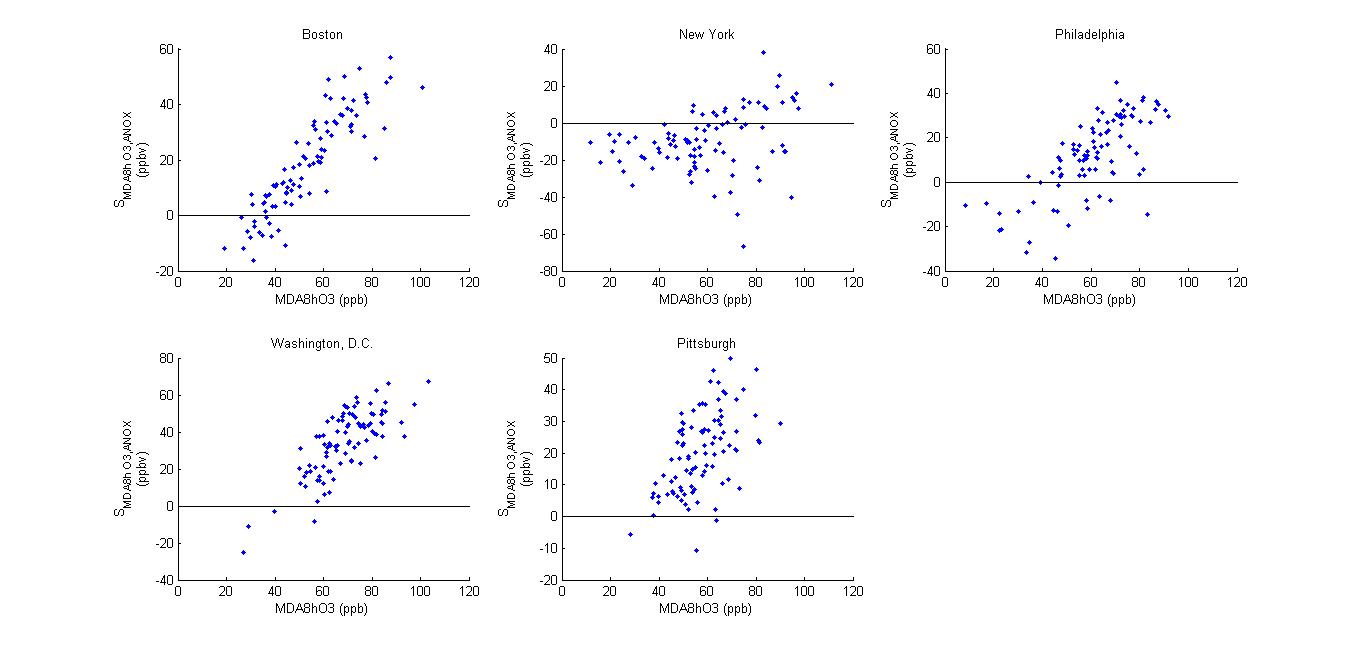 Boston
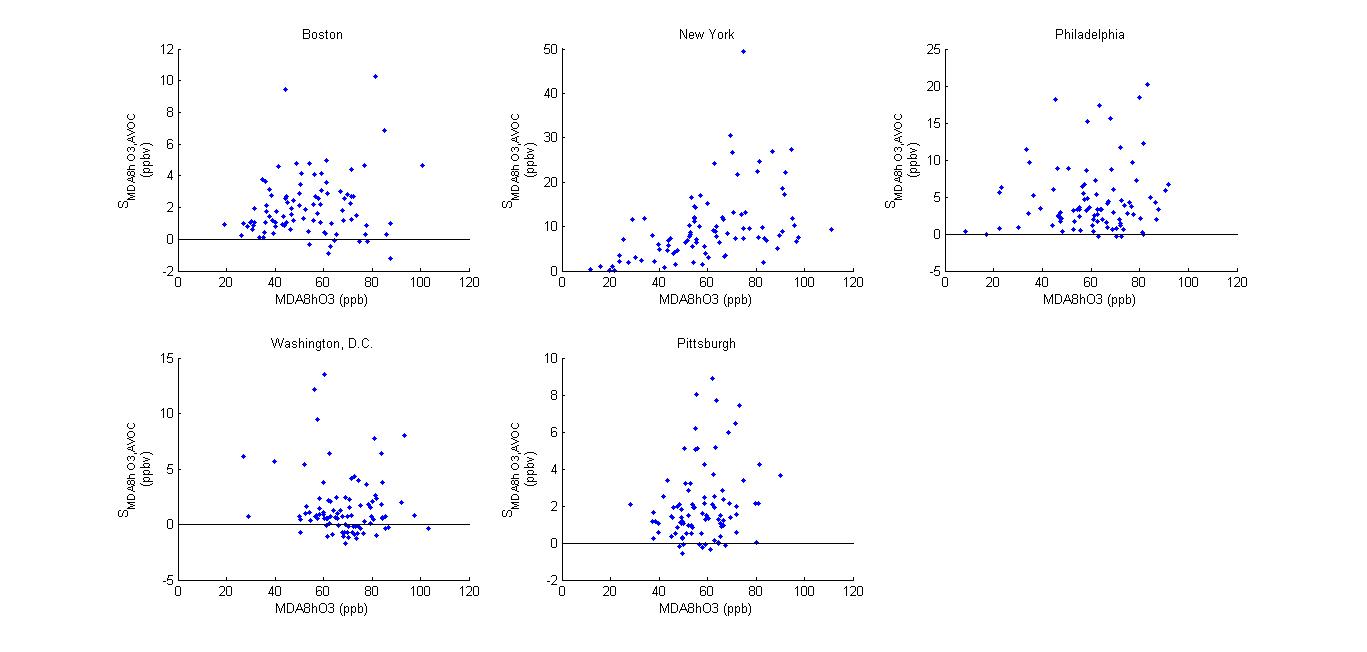 Boston
2 > Ratio > 1     
 Transition Regime
14
14
[Speaker Notes: The results of sensitivity analysis show that reductions in both NOX and VOC emissions would decrease ozone formation in Boston, at same time the ratio of HCHO andNO2 columns was between 1 and 2 .
So, we defined that transition regime occurred when the ratio is between 1 and 2. 

When the ratio was larger, ozone formation is sensitive to NOx emissions. So, we defined that NOx-limited ozone formation regime occurred when the ratio is larger than 2.]
Time Series of HCHO/NO2 Ratios in Cities
Northeast U.S.
Texas
Variations in ratios were mainly influenced by HCHO column densities.
NOx-limited
NOx-Limited Threshold
Transition limited
15
VOC-Limited Threshold
VOC-limited
[Speaker Notes: By using thresholds we developed, we can understand changes in ozone formation regimes during 2007 and 2013, for the cities in NEUS and Texas.
Variations  in ratios were mainly influenced by HCHO column densities changes since the changes in HCHO columns were larger than the changes in NO2 column densities .
In Northeast U.S., transition regimes occurred in most cities before 2010 which means reductions in both VOC and NOX emissions could decrease ozone formation. 
After 2010, ozone in some cities became NOx-limited regimes,  and reductions in NOX emissions, including those from shale oil and gas related activities, would decrease ozone formation.
The NOx limit regime occurred during 2007 and 2013 for all the cities in Texas which means reductions in NOx emissions could decrease ambient ozone concentrations.]
Conclusions
Implication for regional air quality management:

Control of NOx emissions will be effective for improving ozone air quality in Texas if HCHO/NO2 does not change significantly in the future. 
Controls of both NOX and VOC emissions will be effective for improving ozone air quality in most of the Northeast U.S. cities.
With projected increases in production of O&G in the U.S., emissions from shale O&G-related activities can have a potential to affect ambient ozone formation. 
Controls of air pollutant emissions from shale O&G-related activities should be considered as a potential strategy for mitigating ozone air pollution in the future.
The thresholds of HCHO/NO2 for VOC-limited  and NOX-limited regimes are 1 and 2, respectively. The ratio of HCHO and NO2 columns between 1 and 2 is the transition regime. 
 
In Northeast U.S., the transition regime occurred in most of the cities before 2010, and ozone in some cities became the NOx-limited regime after 2010. 

The NOx-limited regime occurred in neighboring cities of the shale plays in Texas during 2007-2013.
16
[Speaker Notes: The thresholds of ratios of GOME-2 retrieved HCHO and NO2 columns for VOC-limited  and NOX-limited ozone formation regimes are 1 and 2, respectively. The ratio of HCHO and NO2 columns between 1 and 2 is the transition regime.

In Northeast U.S., the ozone formation transition regime occurred in most of the neighboring cities of Marcellus Shale before 2010, and ozone formation in some cities became the NOx-limited regime after 2010. 

The NOx-limited ozone formation regime occurred in the neighboring cities of the shale plays in Texas during 2007-2013.]
Acknowledgements
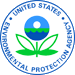 U.S. EPA STAR grant R835218


NSF RD-0734850

Eagle Ford Center for Research, Education and Outreach (EFCREO) at Texas A&M University-Kingsville. 

Texas Advanced Computing Center (TACC) providing High-Performance Computing (HPC) resources.
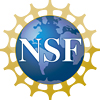 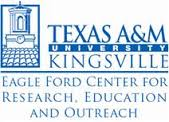 17
Thank you!!Questions??Contact informationDr. Kuo-Jen LiaoKuo-Jen.Liao@tamuk.edu361-593-3898
18
Time Series of GOME-2 Retrieved HCHO and NO2 Columns in Shale Areas
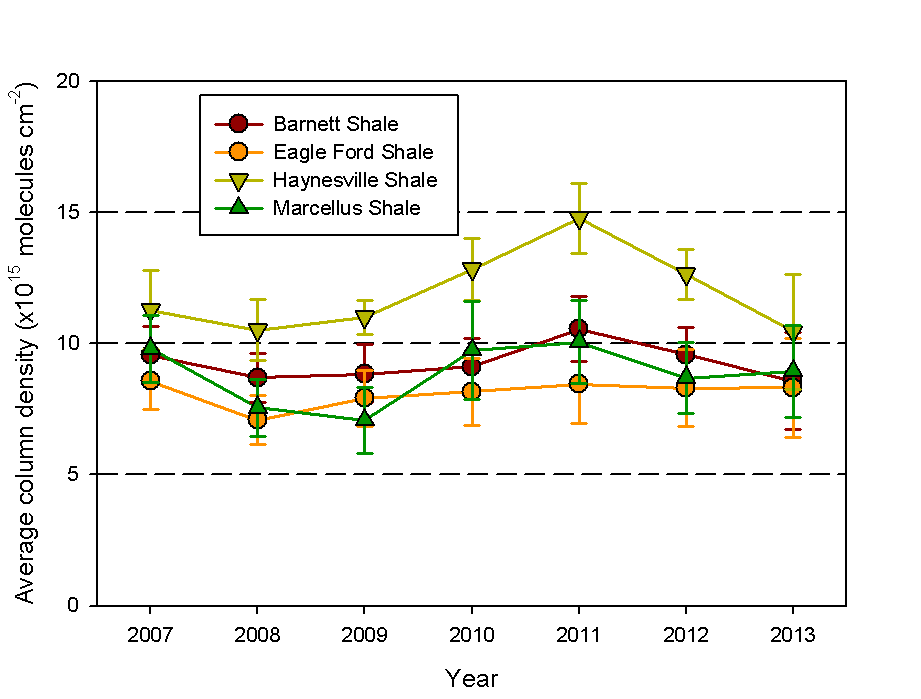 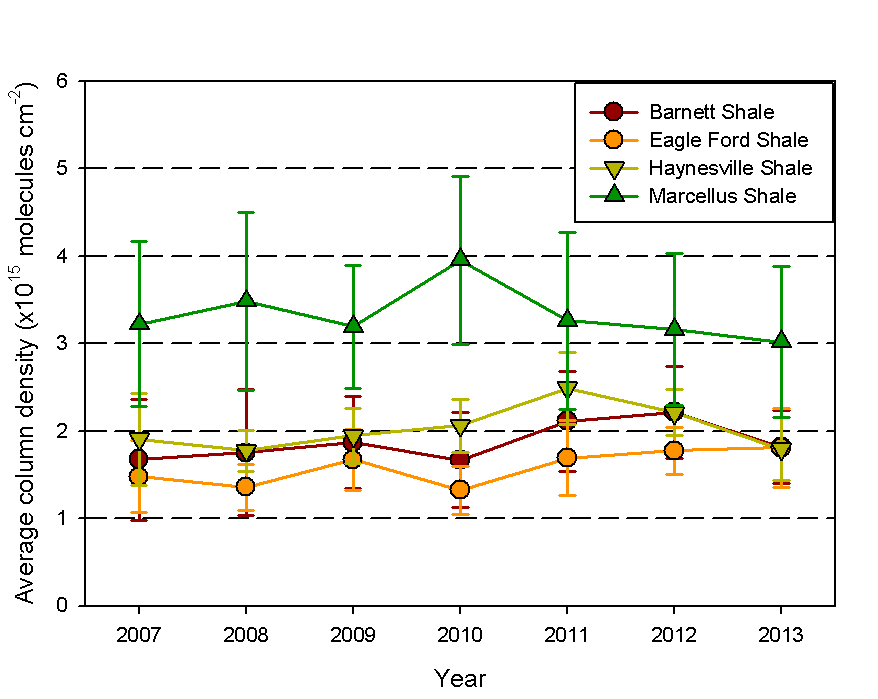 (a)
(b)
HCHO
NO2
19
GOME-2 Retrieved NO2 and  HCHO in 2007
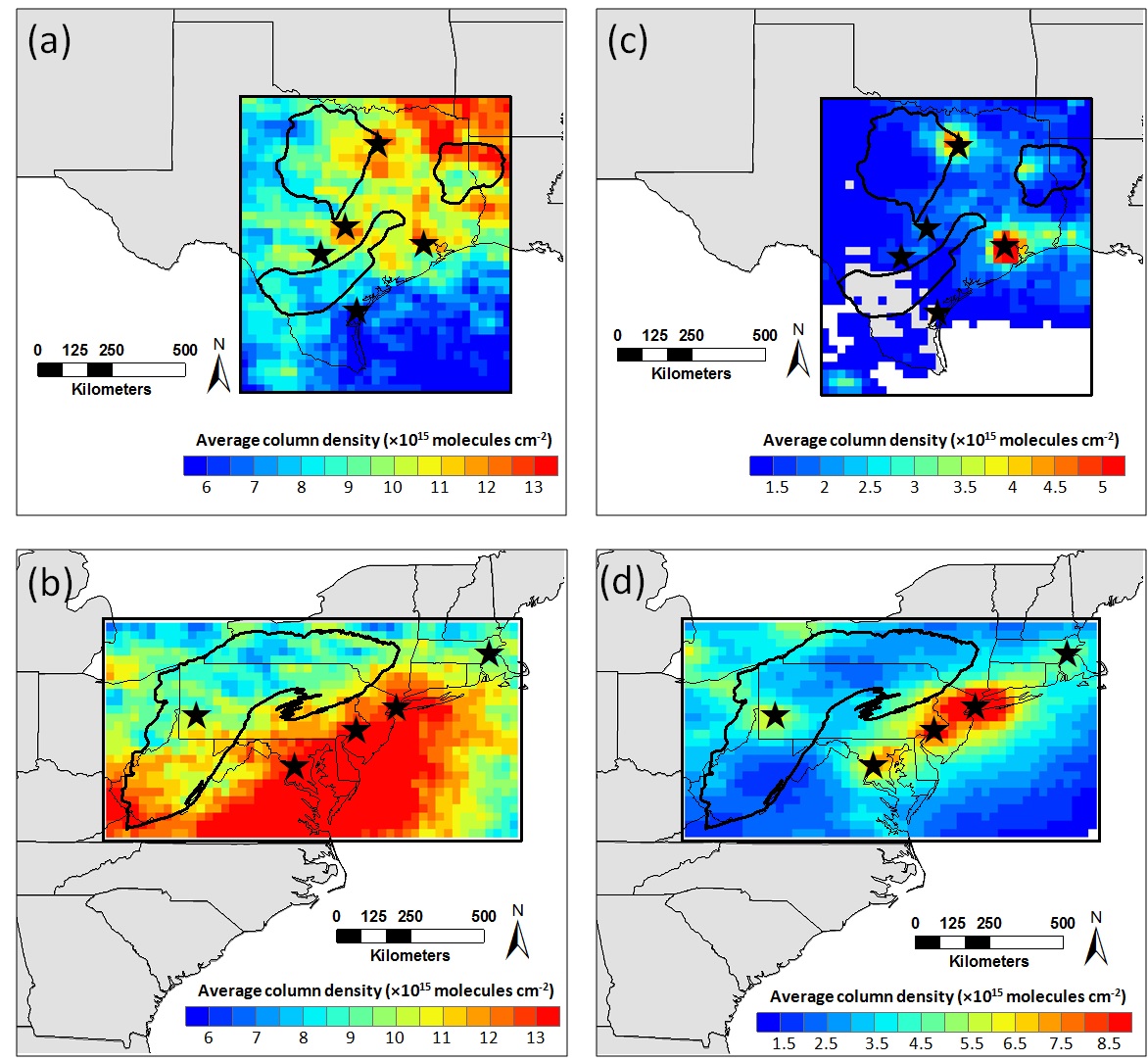 NO2
HCHO
NO2
HCHO
20
[Speaker Notes: Figure 2. GOME-2 retrieved summertime (June-August) average (a, b) HCHO, (c, d) NO2 column densities in 2007 in Texas and  Northeast U.S. White areas in maps mean values < 1.0×1015 molecules cm-2 for NO2 (Figure 2c,d).]
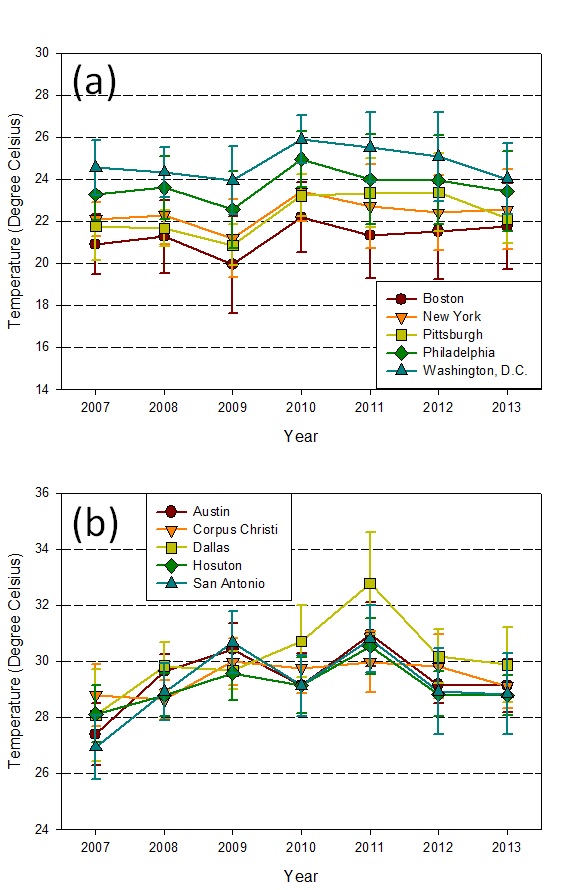 21
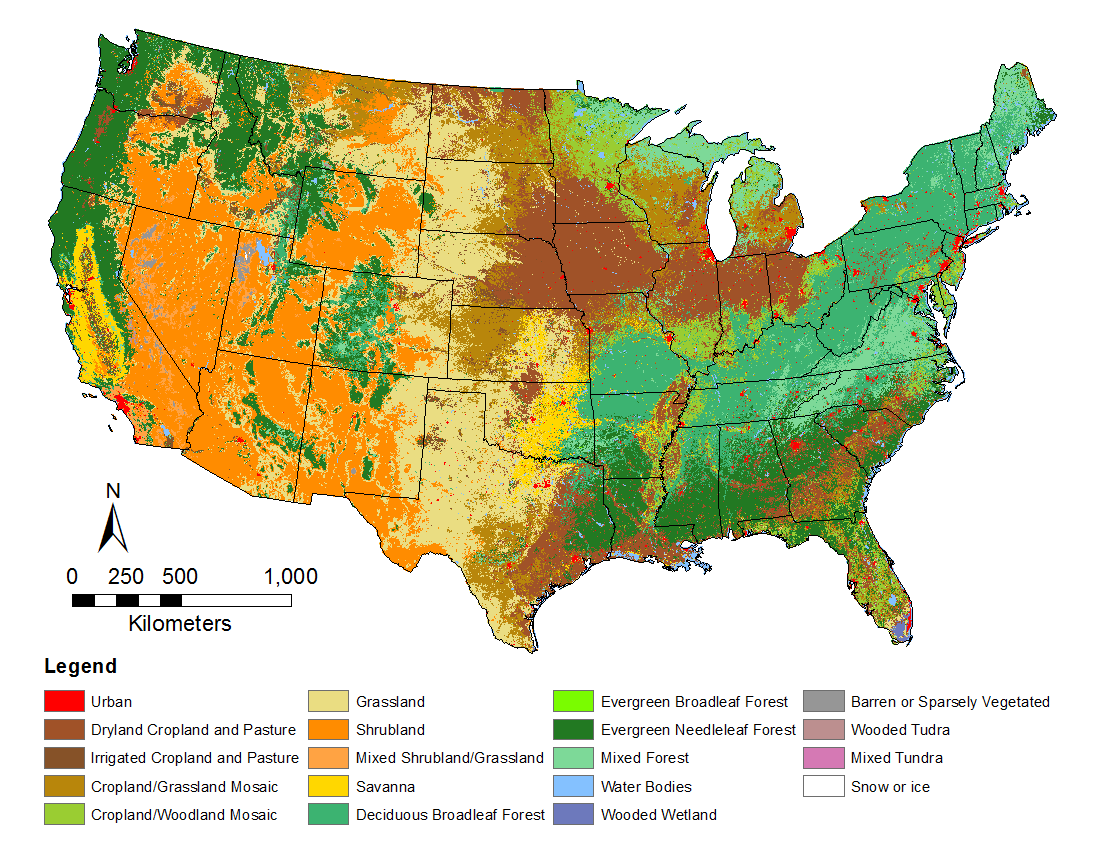 Figure S2. Land cover characteristics data in the U.S. (Source: U.S. Geological Survey National Land Cover Database 2006)
22
Table S1. Emission factors of major land covers in Texas and Northeast U.S.
*ORVOC: Other Reactive Volatile Organic Compounds
23
GOME-2 Retrieved HCHO in Northeast U.S. during 2008-2013
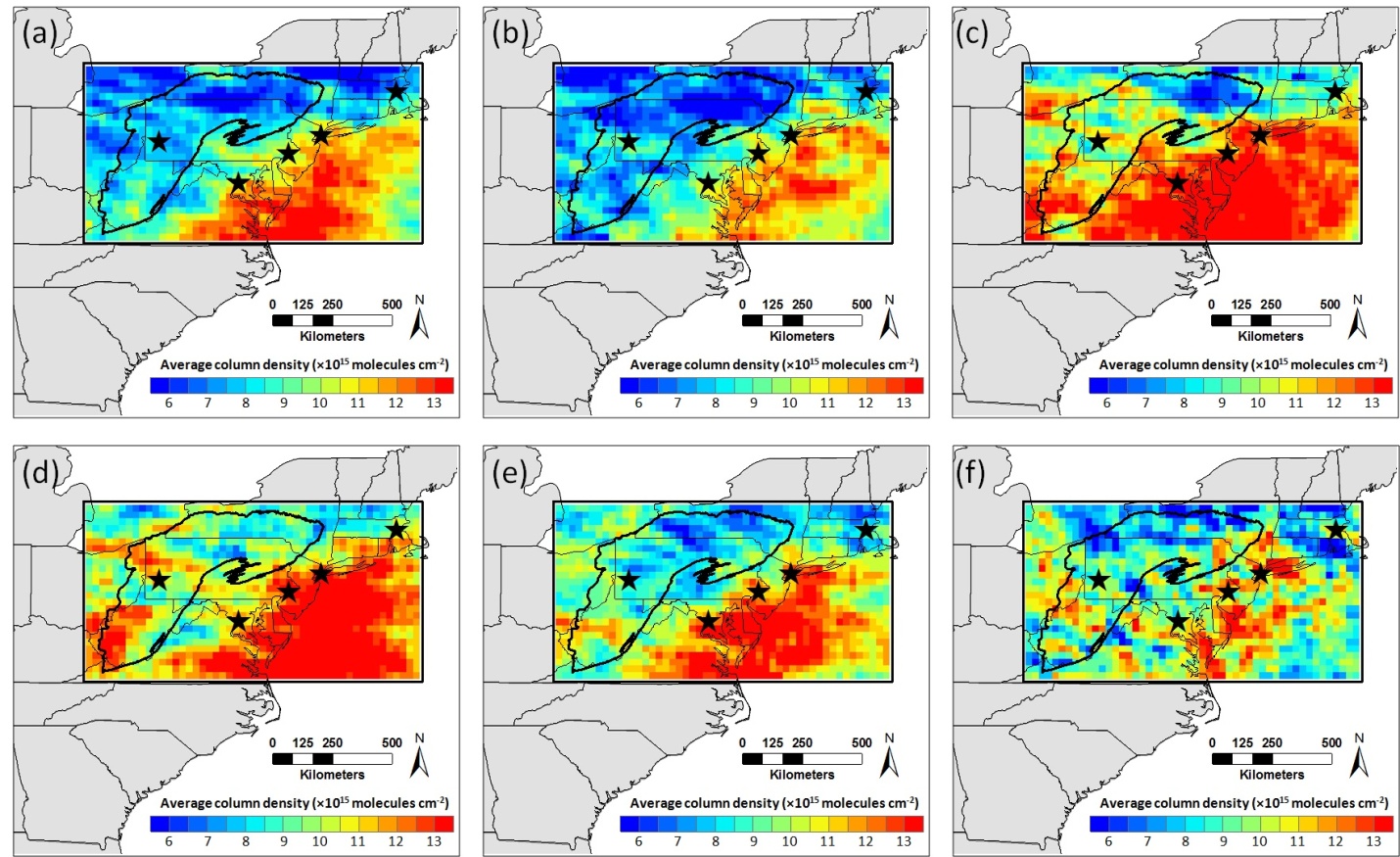 2008
2009
2010
2012
2013
2011
24
[Speaker Notes: Figure 6. GOME-2 retrieved summertime (June, July, and August) average HCHO column densities in (a)2008, (b)2009, (c)2010, (d)2011, (e)2012, and (f)2013 in Northeast U.S.]
GOME-2 Retrieved NO2 in Northeast U.S. during 2008-2013
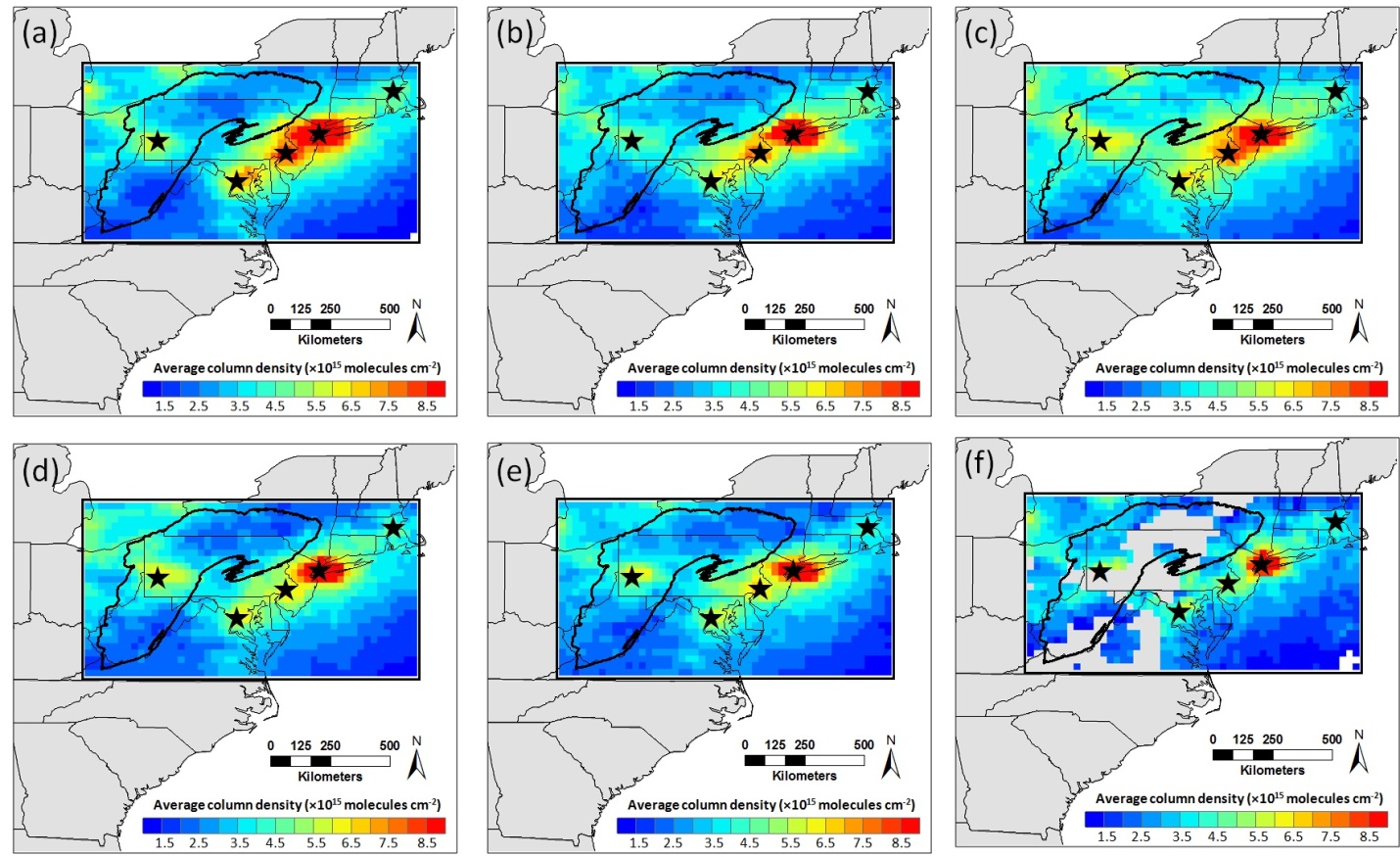 2010
2008
2009
2012
2013
2011
25
[Speaker Notes: Figure 7. GOME-2 retrieved summertime (June, July, and August) average NO2 column densities in (a)2008, (b)2009, (c)2010, (d)2011, (e)2012, and (f)2013 in Northeast U.S.]
GOME-2 Retrieved HCHO in Texasduring 2008-2013
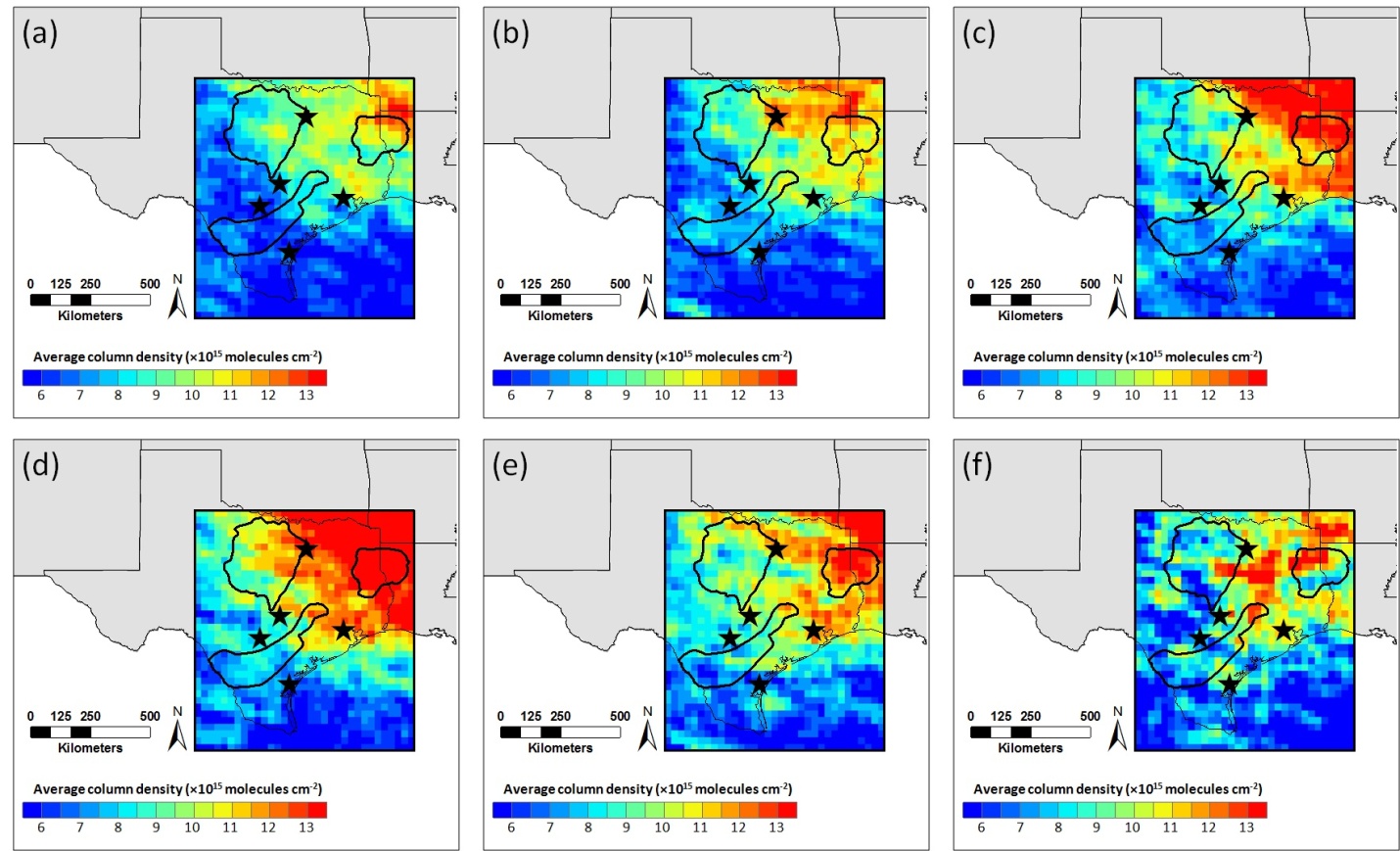 2008
2009
2010
2013
2012
2011
26
[Speaker Notes: Figure 3. GOME-2 retrieved summertime (June, July, and August) average HCHO column densities in (a)2008, (b)2009, (c)2010, (d)2011, (e)2012, and (f)2013 in Texas]
GOME-2 Retrieved NO2 in Texasduring 2008-2013
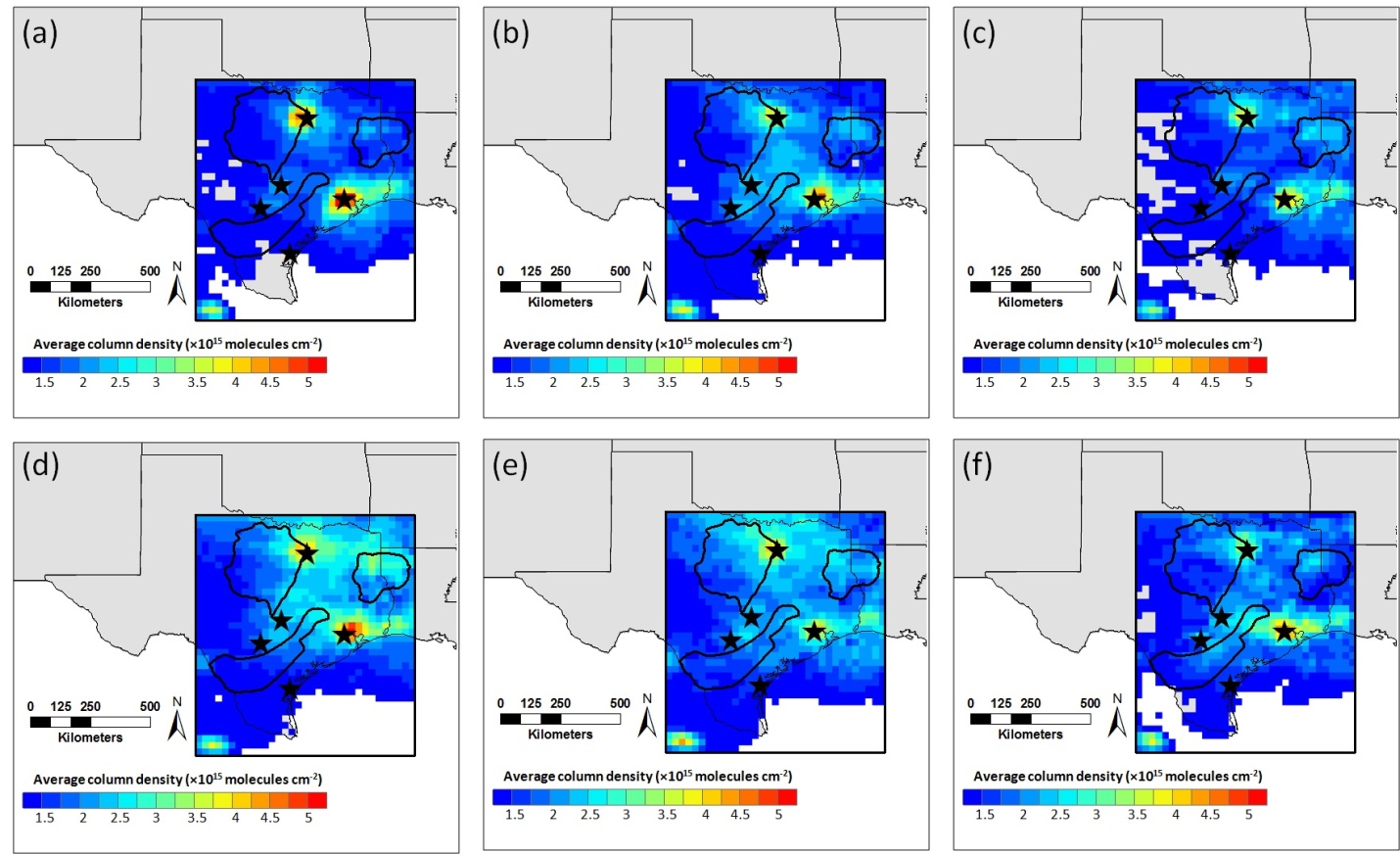 2008
2009
2010
2012
2013
2011
27